Mat-Su Fish & Wildlife Commission
An opportunity to collaborate to benefit fisheries & wildlife in the Mat-Su – SALMON SYMPOSIUM UPDATE
What is the MSB FWC?
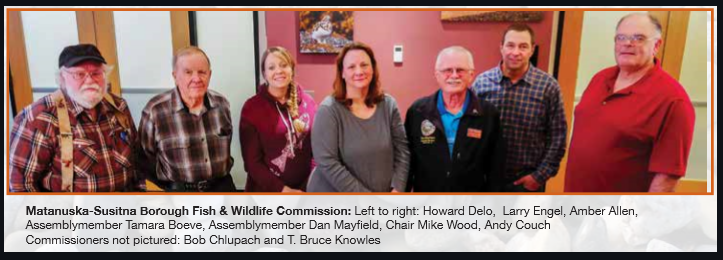 Started in 2007: “Mayor’s blue ribbon commission”
8-member commissionAdvocates for fish and wildlife
Stay appraised of FWC activities:
Visit our web page: https://www.matsugov.us/boards/fishcommission
Visit our “fish hub”: https://www.matsugov.us/fishhub
Next meeting: Thursday, Nov. 17, 4 PM…
What’s at stake in our work?
The Mat-Su has been famous for it’s King and Coho Salmon runs…
Fishing is important to us – sustenance for the mind and the body.
Salmon habitat and moose habitat overlap…
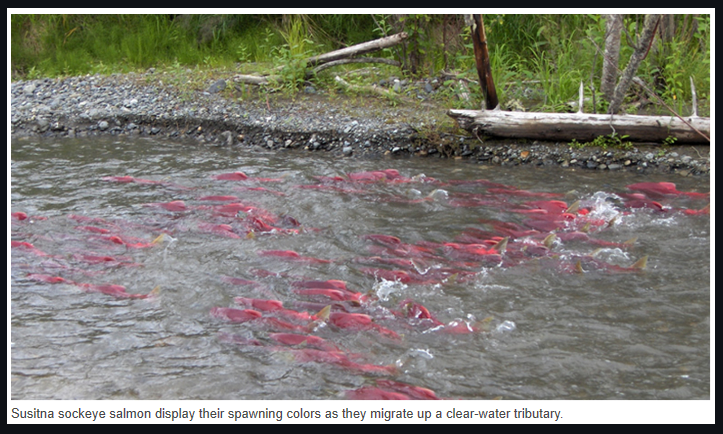 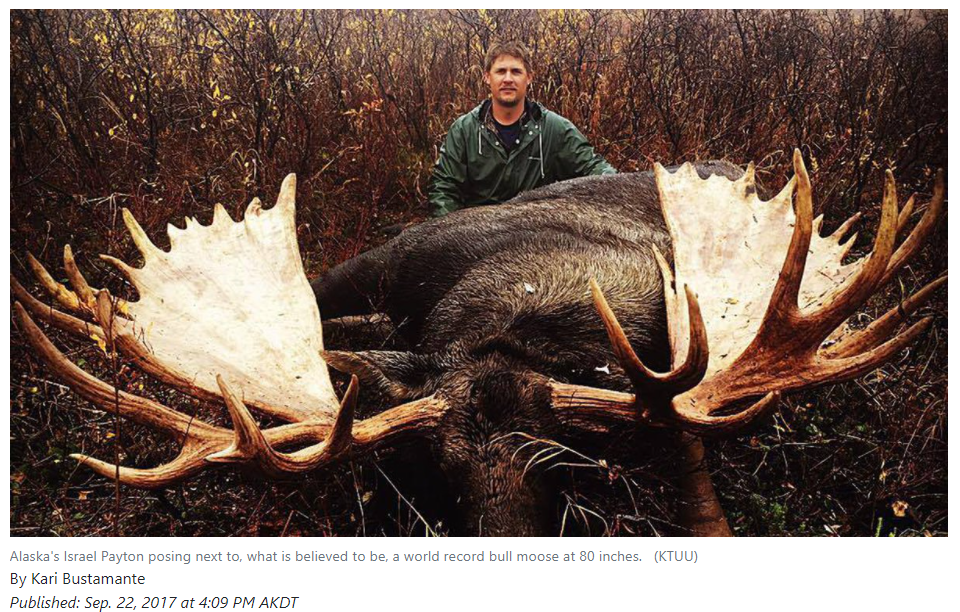 SOA Water Reservation System
Special FWC meeting June 2022 on this topic.
Short public comment period concern.
Reserving adequate water in changing climate
West Susitna Access Road
FWC wants development that is compatible with safeguarding fisheries habitat
MEA Transmission Line Impacts
An example of how the FWC engages with the public to address fish and wildlife concerns
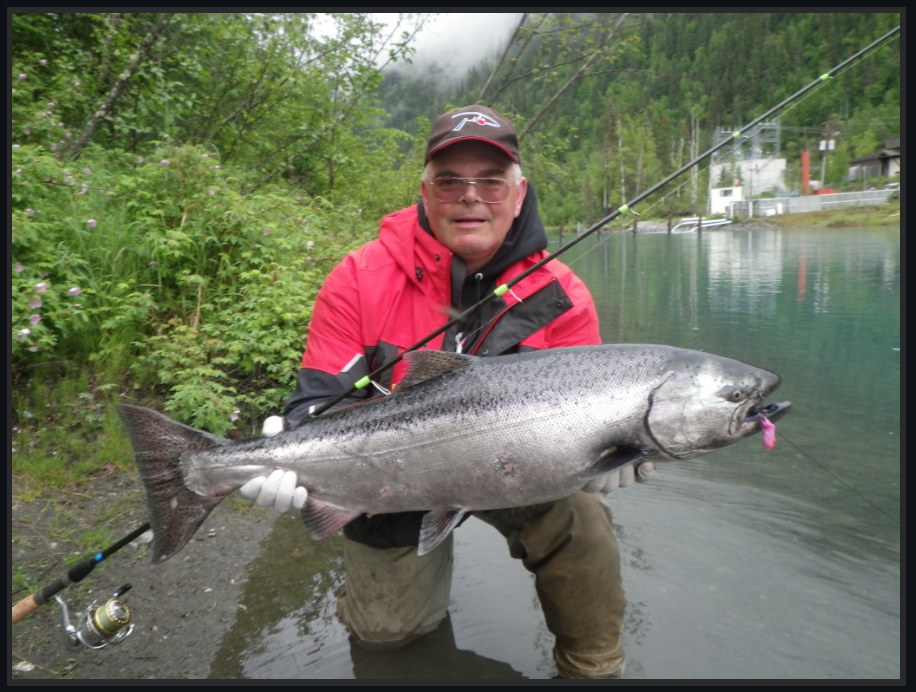 Future Work
December 7: ADF&G Fisheries Summary Meeting
Susitna Basin Recreation Rivers Plan Update
NPFMC Cook Inlet Commercial Fishing
Board of Fisheries 2024
A better future together?
Let’s work together to make the Mat-Su a fishing destination for all